Figure 2: The duration of COCP use was not associated with declining prevalence of COCP misconceptions
Hum Reprod, Volume 22, Issue 12, 1 December 2007, Pages 3078–3083, https://doi.org/10.1093/humrep/dem259
The content of this slide may be subject to copyright: please see the slide notes for details.
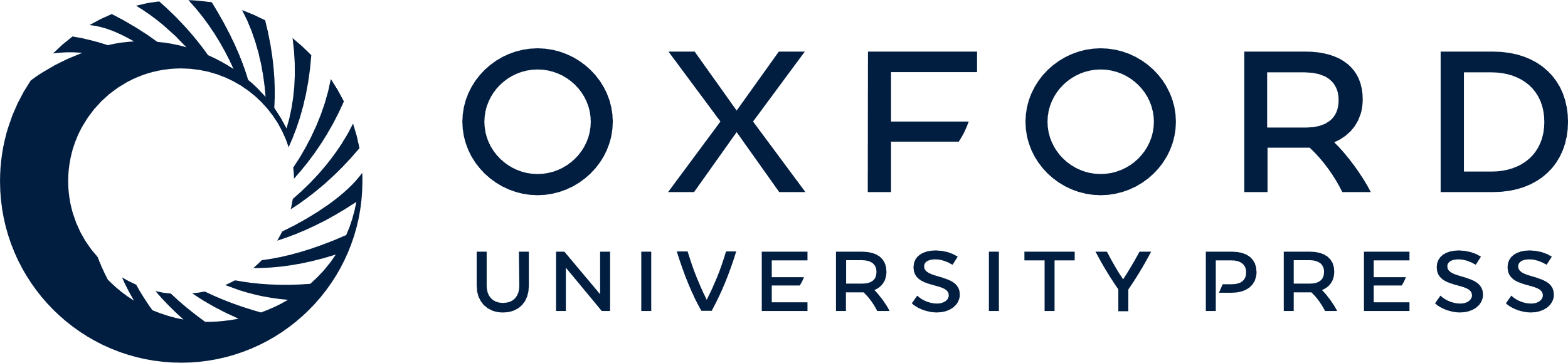 [Speaker Notes: Figure 2: The duration of COCP use was not associated with declining prevalence of COCP misconceptions


Unless provided in the caption above, the following copyright applies to the content of this slide: © The Author 2007. Published by Oxford University Press on behalf of the European Society of Human Reproduction and Embryology. All rights reserved. For Permissions, please email: journals.permissions@oxfordjournals.org]